Family Peer worker
Introduction
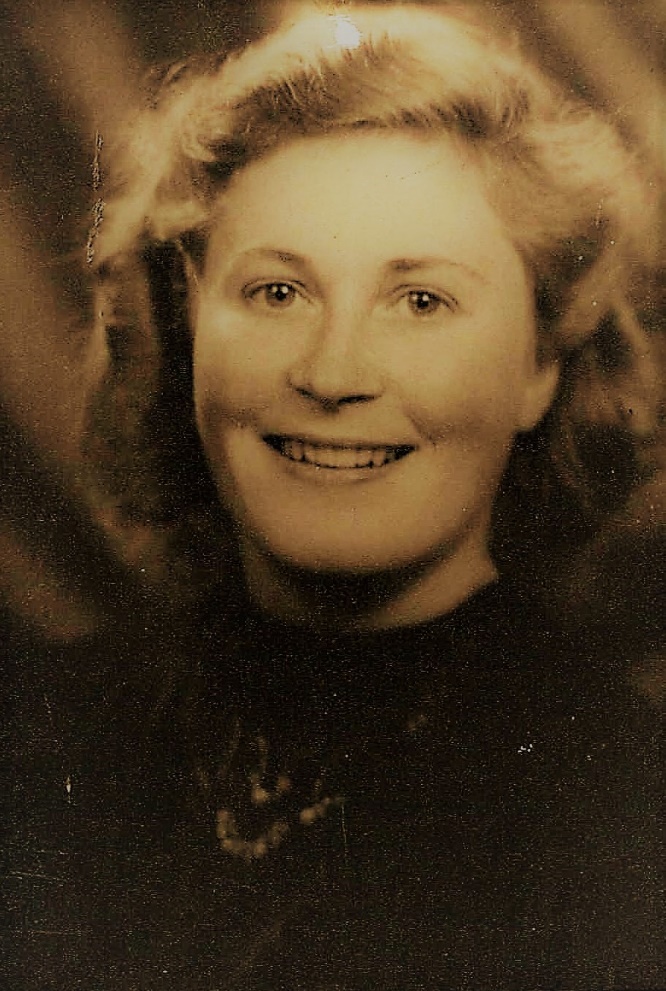 Profile of the Familie Peer Worker
Recognise the experience
Expertise from that perspective
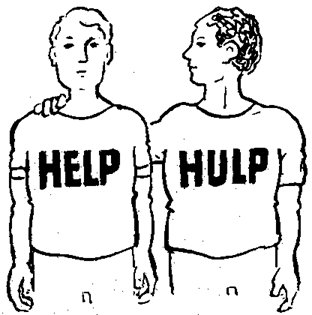 Importancy of the Familie Peer Worker.
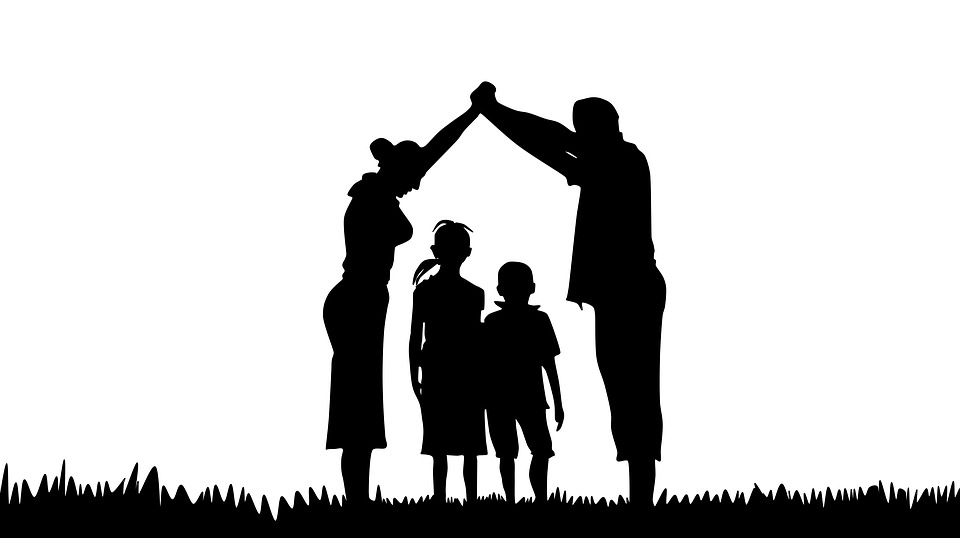 Support family      
Cooperation between patiënt, family and professionals
Fast recovery and reintegration within sociaty for the patiënt
What does the Familie Peer worker do?
Family:

Listen to the familie
Mediation
Advice
Giving possible solution
Mediate in the triade
Team:  
Advising teams over the wishes from families
Share the experience of families
Mediation between cliënt family and team
Working with the management on the development of policies from family perspective
Co-trainer in training and information meetings for family
Daily reality
Tips and advice
Listen to family members and show them you understand their situation
Be honest when you don t have the answers
Don’t promise things you can’t follow up
Be patience and take time
Repaet to the professionals the importence of the family role
Repaet the importance to listen to family
Sometimes you have to be the connection between family and professionals
Take care of yourself. Arrange support 
Maintain your independent position
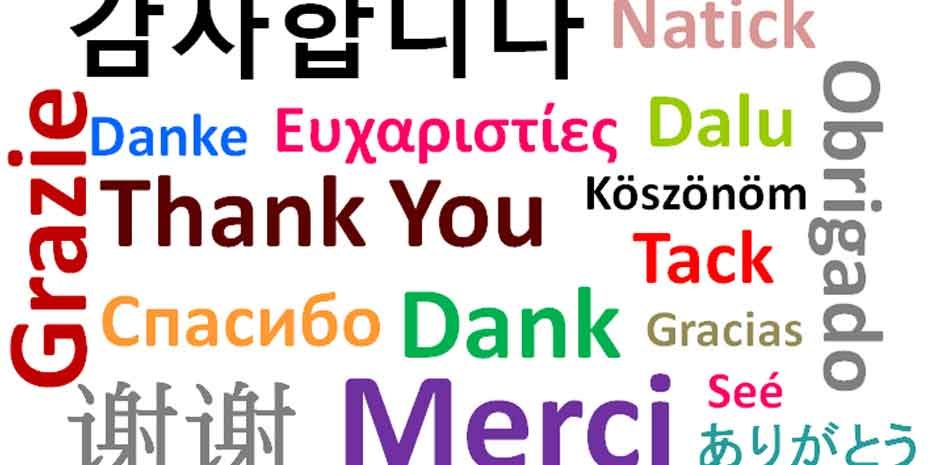